Direct Write Printed Capacitors Utilizing the Polymer PMMA and Silver Nanoparticles
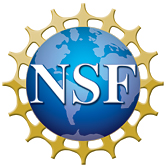 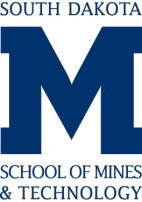 Research Undergraduate:  Angelica Moore (SDSMT)
Advisors:  Drs. William Cross and Thomas Montoya
Research Objectives

Determine the glass transition temperature of a 2-D PMMA layer

Discern how heating PMMA above the glass transition temperature affects the dielectric constant

Discover how to  create a conductive silver layer through composition and sintering

Form a capacitor with optimal properties including dielectric constant
Introduction

Direct write technology has existed in myriad forms since its inception in the early 1990's for military purposes; one of its applications especially of late consists of the creation of flexible and more cost effective electronics from simple transistors to complete circuits(8). This study aims to investigate whether printed silver nanoparticles and the polar polymer PMMA (poly methyl methacrylate) can form an efficient direct-write synthesized capacitor.
Future Work

Cap Ag particles in elaidic acid, filter them, and make them square

Add a larger weight percent of Ag particles

Cure Ag particles for a longer time.

Find a way to measure the dielectric constant

Change the ratio of methyl benzoate to toluene from  1:9 to 1.5:9

Measure the dielectric constant of  PMMA

Form a capacitor
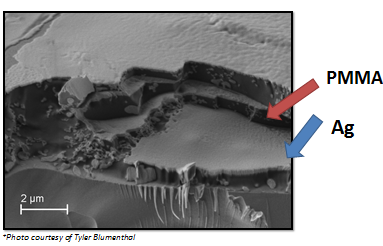 Procedure

Mix and spray a PMMA mixture  on a  glass slide with a SonoTek direct write printer

Use a TMA machine to find the glass transition temperature of PMMA

Sinter and test for conductivity in  silver slides

Mix and spray a 1.5% silver solution using a SonoTek direct write printer

Heat silver in a furnace to form a conductive layer
Results
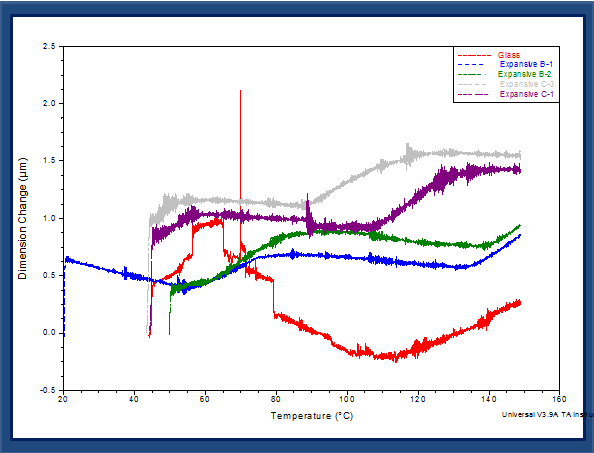 Conclusions

The glass transition temperature increases slightly in a 2-D state

Glass transition temperature was slightly higher  when the flow rate of PMMA was increased

Conductivity was not achieved at when sintered at 150 degrees.
Capacitors
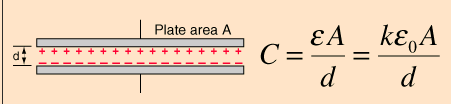 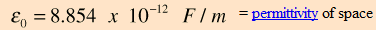 K = dielectric constant
C = capacitance
Acknowledgments  
Thanks to the National Science Foundation grant #0852057, Dr. William Cross, Dr. Thomas Montoya, and Dr. Alfred Boysen, Tyler Blumenthal, Krishnamraju Ankireddy, and James Randle
*Photos courtesy of http://hyperphysics.phy-astr.gsu.edu/hbase/electric/pplate.html